MSL: a Synthesis Enabled Languagefor Distributed Implementations
Zhilei Xu
Shoaib Kamil
Armando Solar-Lezama
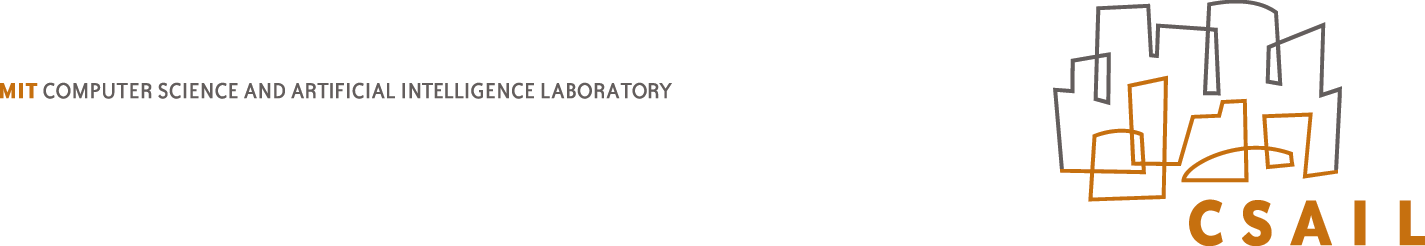 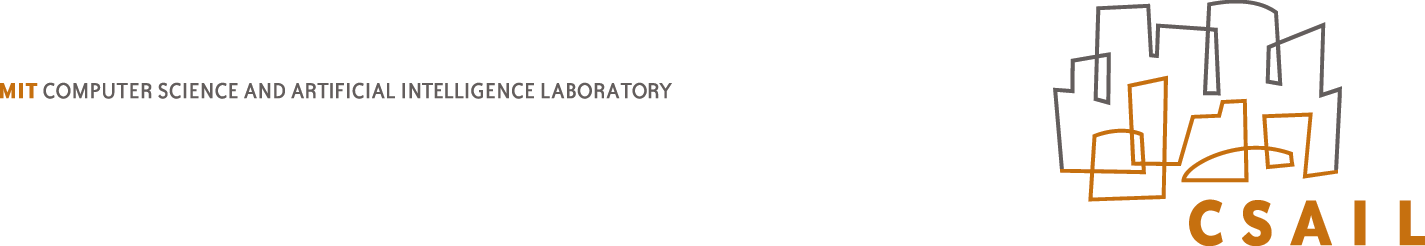 [Speaker Notes: Hello every one. Thanks for joining my talk, also the final one of this session.
I’m presenting a joint work with Shoaib and Armando.
We call it MSL. It’s a language designed for helping people write distributed code. In particular, writing SPMD kernels.]
Key issues inSPMD programming
partitioned
local states
send/recv
messages
[Speaker Notes: I think you are all familiar with the SPMD model.
There are multiple processes running the same program in parallel, but the state is partitioned into individual local states.
Processes cannot access each others’ memory, so they coordinate by sending and receiving messages.
Then you get the evil non-determinism and have to worry about data partitioning, packing and unpacking, so forth.
So, what can we do to help?]
MSL: Synthesis + Programming Model
Synthesis:               automatically infer low-level details

High Level Programming Model:               make the programs easier to analyze and check
[Speaker Notes: What we bring to the table are two things: synthesis and a high level programming model for SPMD.
By synthesis, the compiler can automatically infer many low-level details of the code, and alleviate the burden on the programmer.
The high level programming model both enables and compliments synthesis by making the programs easier to analyze and check for correctness.
Combining these two, MSL allows to write SPMD code easier with higher confidence of correctness.]
Introducing synthesis
Example: (a+b)/2 without overflowing
UInt avgSpec(UInt a, UInt b) {

      return  (UInt) (                                                        );

}
>> 1
(ULong)a  +  (ULong)b
[Speaker Notes: Let me first introduce synthesis through a simple example:
Computing the average of two integers. In this function, avgSpec.
Everyone can write this: to avoid overflowing, we first convert the operands to long integers.
Then compute the sum of them and right shift it by one bit.
Then cast the result back to integer and return it.
This is naïve simple and easy to get correct. But what if we want to avoid casting to long int for performance’s sake?]
Introducing synthesis
unknown integer
UInt avgImpl(UInt a, UInt b) {










   return expr;
}
expr ::=  a | b | ??
	   | expr + expr
	   | expr & expr | expr | expr
	   | expr ^ expr |  ~ expr
	   | expr >> ??
[Speaker Notes: To get a more efficient implementation, we need some bit twiddling expression.  So what will be this expression?
Well, we know that it must involve both a and b, and it may involve some unknown integer constant.
It can also be the sum of two sub-expressions of this kind.
Likewise, it may involve bitwise logical operators.
And bit shifting.
This is a standard BNF grammar describing our high level insight about the expression we want.]
Introducing synthesis
UInt avgImpl(UInt a, UInt b) {

   generator UInt expr () {
      return  {|  a | b | ??
	   | expr() + expr()
	   | expr() & expr | expr() | expr()
	   | expr() ^ expr() |  ~ expr()
	   | expr() >> ??   |}  ;
      }
   }

   return expr();
}
expr ::=  a | b | ??
	   | expr + expr
	   | expr & expr | expr | expr
	   | expr ^ expr |  ~ expr
	   | expr >> ??
[Speaker Notes: In our language, we can directly represent the grammar in a special form of function, we call it a generator.

Look it’s almost the same as the grammar.

The generator describes a space of expressions that we care to return.]
Introducing synthesis
UInt avgImpl(UInt a, UInt b) implements avgSpec {

   generator UInt expr () {
      return  {|  a | b | ??
	   | expr() + expr()
	   | expr() & expr | expr() | expr()
	   | expr() ^ expr() |  ~ expr()
	   | expr() >> ??   |}  ;
      }
   }

   return expr();
}
UInt avgSpec(UInt a, UInt b) {
    return (UInt) ( (ULong)a + (ULong)b >> 1 );
}
[Speaker Notes: Next we tell the compiler that the actual expression should implement the same functionality as avgSpec]
Introducing synthesis
UInt avgImpl(UInt a, UInt b) implements avgSpec {

   generator UInt expr () {
      return  {|  a | b | ??
	   | expr() + expr()
	   | expr() & expr | expr() | expr()
	   | expr() ^ expr() |  ~ expr()
	   | expr() >> ??   |}  ;
      }
   }

   return (a & b) + (a ^ b) >> 1;
}
<Hacker’s Delight, Section 2-5>
[Speaker Notes: Next we tell the compiler that the actual expression should implement the same functionality as avgSpec]
Sketch-based synthesis
Specification:  just a simple program

Sketch: an incomplete program, high-level

Solver: completes the sketch, based on equivalence
Correctness
Flexibility
[Speaker Notes: Then a solver will resolve all the unknown values and choices, instantiate generators to concrete valid code, and get a completed program. The solver does this by knowing that the sketch must behave equivalently to the specification.]
Can we do synthesis for MPI?
No! That’s too hard.

MPI with Fortran/C is too low-level to analyze
The program is non-deterministic
Hard to match send() & recv()
Low-level array/pointer manipulation for message buffers


Solution:
Only deal with a high level abstraction of the bulk-synchronous subset of SPMD
[Speaker Notes: Only deal with the bulk-synchronous subset of SPMD
High level abstraction for bulk-synchronous model]
Bulk-synchronous parallelism
Computation  Phase
Communication  Phase
Computation  Phase
Communication  Phase
[Speaker Notes: You know about the benefits of bulk-synchrony. In this model, programs are split into computation and communication phases. During computation phases, processes do purely local things independently. They only interact during communication phase. All processes must enter the communication phase synchronously, then they do data exchange together, and then release control and go back to computation.
Many MPI program are already written in this way because the programmers know this is easier for human to reason about.
But the compiler cannot exploit this because it’s hard to tell whether an MPI program has been organized in this disciplined manner.]
Related languages
Languages with bulk-synchronous support:
     X10, Titanium, …


MSL is inspired by them
[Speaker Notes: That’s why languages like X10 and titanium all provide mechanisms to model bulk-synchronous parallelism.
X10 for example, allows the programmer to stick to the bulk-synchronous subset, for the compiler to exploit the advantage.
MSL is inspired by the success of those languages, and we add synthesis and other ingredients to the MSL programming model.]
Outline
What do MSL programs look like?

How does synthesis work in MSL?

Does MSL generate efficient code?
MSL programming example
Y
Y
X
Z
Transpose
X
Z
A[z, y, x]
B[x, y, z]
Assign
MSL programming example
Y
Y
X
Z
X
void trans(int nx, int ny, int nz,
   double[nz,ny,nx] A, ref double[nx,ny,nz] B) {
      for (int x = 0; x < nx; x++)
         for (int y = 0; y < ny; y++)
            for (int z = 0; z < nz; z++)
               B[x,y,z] = A[z,y,x]; 
}
Z
[Speaker Notes: Fix indent]
MSL programming example
Y
X
Process 0
Process 1
Z
MSL programming example
Y
Y
X
Z
Process 0
Process 0
Process 1
Process 1
X
Z
MSL programming example
Y
Y
X
Z
Process 0
Process 0
Process 1
Process 1
X
Z
MSL programming example
Y
Y
X
Z
Process 0
Process 0
Process 1
Process 1
X
Z
MSL programming example
Y
Y
X
Z
Process 0
Process 0
Process 1
Process 1
X
Z
The problem suddenly becomes non-trivial
We also want transpose for many other transformation: (x,y,z)->(z,y,x), (x,y,z)->(z,x,y), …
[Speaker Notes: Furthermore , codes like FFT requires many different transposition and each of them requires a slightly different implementation.]
MSL programming example
Insight: use All_to_all()
[Speaker Notes: Let’s see how MSL can help us.
In order for 
Does something very similar to transpose]
MSL programming example
All_to_all ( Abuf, Bbuf )
All processes call All_to_all together
Abuf
Proc 0
Proc 1
MSL programming example
All_to_all ( Abuf, Bbuf )
Buffers have the same dimensions: N x L
Abuf
Proc 0
N
L
N
Proc 1
L
MSL programming example
All_to_all ( Abuf, Bbuf )
Redistribute Abuf to get Bbuf
Bbuf
Abuf
Proc 0
Proc 0
N
L
N
Proc 1
Proc 1
L
[Speaker Notes: Takes these buffers which can be seemed as N arrays each of length L
The I th array of every process ends up in process i]
MSL programming example
All_to_all ( Abuf, Bbuf )
Redistribute Abuf to get Bbuf
Bbuf
Abuf
Proc 0
Proc 0
N
L
N
Proc 1
Proc 1
L
MSL programming example
void dtrans(  int nx, int ny, int nz, int N,  double[nz/N, ny, nx] LA, ref double[nx/N, ny, nz] LB) { 




	pack(LA, Abuf); 

	All_to_all( Abuf , Bbuf );	    // programmer’s insight

	unpack(Bbuf, LB);
}
MSL programming example
void dtrans(  int nx, int ny, int nz, int N,  double[nz/N, ny, nx] LA, ref double[nx/N, ny, nz] LB) { 




	pack(LA, Abuf); 

	All_to_all( Abuf , Bbuf );	    // programmer’s insight

	unpack(Bbuf, LB);
}
MSL programming example
void dtrans(  int nx, int ny, int nz, int N,  double[nz/N, ny, nx] LA, ref double[nx/N, ny, nz] LB) { 
	int L = (nx/N)∗ny∗(nz/N);
	double[ N, L ] Abuf;
	double[ N, L ] Bbuf;

	pack(LA, Abuf); 

	All_to_all( Abuf , Bbuf );	    // programmer’s insight

	unpack(Bbuf, LB);
}
MSL programming example
void dtrans(  int nx, int ny, int nz, int N,  double[nz/N, ny, nx] LA, ref double[nx/N, ny, nz] LB) { 
	int L = (nx/N)∗ny∗(nz/N);
	view LB as double[ N, L ] Abuf;	// insight
	double[ N, L ] Bbuf;

	pack(LA, Abuf); 

	All_to_all( Abuf , Bbuf );	    // programmer’s insight

	unpack(Bbuf, LB);
}
MSL programming example
void dtrans(  int nx, int ny, int nz, int N,  double[nz/N, ny, nx] LA, ref double[nx/N, ny, nz] LB) { 
	int L = (nx/N)∗ny∗(nz/N);
	view LB as double[ N, L ] Abuf;	// insight
	view LA as double[ N, L ] Bbuf;

	pack(LA, Abuf); 

	All_to_all( Abuf , Bbuf );	    // programmer’s insight

	unpack(Bbuf, LB);
}
MSL programming example
void dtrans(  int nx, int ny, int nz, int N,  double[nz/N, ny, nx] LA, ref double[nx/N, ny, nz] LB) { 
	int L = (nx/N)∗ny∗(nz/N);
	view LB as double[ N, L ] Abuf;
	view LA as double[ N, L ] Bbuf;

	pack(LA, Abuf); 	// pack 3D array to 2D buffer

	All_to_all( Abuf , Bbuf );

	unpack(Bbuf, LB);
}
MSL programming example
void pack(  int n1, int n2, int n3,       double[n1, n2, n3] in                                              ) { 











}
MSL programming example
void pack(  int n1, int n2, int n3,   int N, int L       double[n1, n2, n3] in,        ref double[N, L] out  ) { 







    for (int i = 0; i < n1; i++)
        for (int j = 0; j < n2; j++) 
            for (int k = 0; k < n3; k++)
                out[ ???, ??? ] = in[i][j][k]; 
}
MSL programming example
void pack(  int n1, int n2, int n3,   int N, int L       double[n1, n2, n3] in,        ref double[N, L] out  ) { 
    view out as  double[N * size]   outBuf;






    for (int i = 0; i < n1; i++)
        for (int j = 0; j < n2; j++) 
            for (int k = 0; k < n3; k++)
                outBuf[ ??? ] = in[i][j][k]; 
}
MSL programming example
void pack(  int n1, int n2, int n3,   int N, int L       double[n1, n2, n3] in,        ref double[N, L] out  ) { 
    view out as  double[N * size]   outBuf;

    generator int expr() {
        return {| ?? | n1 | n2 | n3 | N | L
                     | expr() / N | expr() * expr()   |};
    }

    for (int i = 0; i < n1; i++)
        for (int j = 0; j < n2; j++) 
            for (int k = 0; k < n3; k++)
                outBuf[ i*expr() + j*expr() + k*expr() ] = in[i][j][k]; 
}
MSL programming example
void pack(  int n1, int n2, int n3,   int N, int L       double[n1, n2, n3] in,        ref double[N, L] out  ) { 
    view out as  double[N * size]   outBuf;

    generator int expr() {
        return {| ?? | n1 | n2 | n3 | N | L
                     | expr() / N | expr() * expr()   |};
    }

    for (int i = 0; i < n1; i++)
        for (int j = 0; j < n2; j++) 
            for (int k = 0; k < n3; k++)
                outBuf[ i*1   + j*n1   + k*(n1*n2)   ] = in[i][j][k]; 
}
MSL programming example
void unpack(int n1, int n2, int n3, int N, int L, double[N, L] in, ref double[n1, n2, n3] out) {
   view in as  double[n1*n2*n3] inBuf;
   view out as  double[N * L] outBuf;
   generator int expr() {
        return {| ?? | n1 | n2 | n3 | N | L
                     | expr() / N | expr() * expr()   |};
   }

   for (int p = 0; p < N; p++)
     for (int i = 0; i < expr() ; i++)
       for (int j = 0; j < expr() ; j++) 
         for (int k = 0; k < expr() ; k++)
              outBuf[p*expr()+i*expr()+j*expr()+k*expr()]
             = inBuf[p*expr()+i*expr()+j*expr()+k*expr()]; 
}
MSL programming example
void unpack(int n1, int n2, int n3, int N, int L, double[N, L] in, ref double[n1, n2, n3] out) {
   view in as  double[n1*n2*n3] inBuf;
   view out as  double[N * L] outBuf;
   generator int expr() {
        return {| ?? | n1 | n2 | n3 | N | L
                     | expr() / N | expr() * expr()   |};
   }

   for (int p = 0; p < N; p++)
     for (int i = 0; i < n1 ; i++)
       for (int j = 0; j < n2 ; j++) 
         for (int k = 0; k < n3 ; k++)
              outBuf[ p*(n3/N)   +  i*(n2*n3)   + j*n3 + k*1 ]
             = inBuf[p*n1   + i*(n2*n3/N)   + j*(n3/N)   + k*1 ]; 
}
MSL programming example
The exact pack / unpack functions work for all transformations: 
	(x, y, z) -> (z, y, x);  (x, y, z) -> (z, x, y), …

Just need to change the specification trans()

Need to tell SPMD dtrans() and sequential trans() are equivalent
MSL programming example
Y
Y
X
Mapping?
Process 0
Process 1
Z
Fundamental Problem
Even for just testing
trans()
global state
dtrans()
partitioned local states
MSL programming example
Y
Y
X
X
Process 0
distribute
Process 1
Z
Z
MSL programming example
Y
Y
X
X
Process 0
collect
Process 1
Z
Z
MSL programming example
void tester(  int nx, int ny, int nz, double[nz,ny,nx] A, ref double[nx,ny,nz] B)
       implements trans
{
	spmdfork {
		double[ nz/N, ny, nx ] LA = distribute(A);
		double[ nx/N, ny, nz ] LB = distribute(B);

		dtrans(nx, ny, nz, N, LA, LB);

		collect(A, LA);
		collect(B, LB);
	}
}
[Speaker Notes: Pictures of spawned processes]
MSL programming model
global
state
distribute / collect
partitioned
       states
equivalance
sequential
specification
SPMD
sketch
SPMD
implementation
MSL programming model
Sequential specification: operates on global state
SPMD sketch: operates on partitioned local states
Related via distribute/collect functions
Solver completes the sketch based on equivalence
global
state
partitioned
       states
distribute / collect
equivalance
sequential
specification
SPMD
sketch
Outline
What do MSL programs look like?

How does synthesis work in MSL?

Does MSL generates efficient programs?
MSL synthesis process
SPMD sketch
w/   unknowns ( ?? )
o
program transformation
Sequential
Specification
sequential sketch
w/   unknowns ( ?? )
Synthesis
Equivalence Checking
o
MSL synthesis process
SPMD sketch
w/   unknowns ( ?? )
o
program
transformation
Sequential
Specification
sequential sketch
w/   unknowns ( ?? )
Synthesis
Equivalence Checking
o
[Speaker Notes: I’ll describe the program transformation that turns a SPMD distributed program to a sequential deterministic program.]
SPMD program transformation
Key to determinism: stick to the bulk-synchronous model
Computation  Phase
Communication  Phase
Computation  Phase
Communication  Phase
[Speaker Notes: All processes must enter the communication phase synchronously, they do data exchange together and then release control]
SPMD program transformation
Key to determinism: stick to the bulk-synchronous model
Computation  Phase
All_to_All / Allreduce / Reduce
Computation  Phase
Communication  Phase
SPMD program transformation
Key to determinism: stick to the bulk-synchronous model
Computation  Phase
All_to_All / Allreduce / Reduce
Computation  Phase
Point to point Communication ???
[Speaker Notes: But what about point to point communications?
On the one hand, We still want the nice structured synchronous communication model.
On the other hand , the nature about point to point communications is: well, they are point to point. Every process can freely choose whom to send the message, and some process may not even participate in the data exchange.
How to reconcile these two requirements?]
Restricted communication
transfer( int n, double[n] sendBuf,
  int receiverId, ref double[n] recvBuf  )
[Speaker Notes: A single call to transfer does sending and receiving at once. It specifies the receiver’s ID and the buffer to send and buffer where it receives.
All processes must call transfer synchronously]
Restricted communication
transfer( int n, double[n] sendBuf, int receiverId, ref double[n], recvBuf)
transfer
transfer
transfer
[Speaker Notes: No longer needs to match send()s and recv()s because they are the same]
Restricted communication
transfer( int n, double[n] sendBuf,        bool doSend
  int receiverId, ref double[n] recvBuf,  bool doRecv  )
[Speaker Notes: A single call to transfer does sending and receiving at once. It specifies the receiver’s ID and the buffer to send and buffer where it receives.
All processes must call transfer synchronously]
SPMD program transformation
Computation phases are not synchronized, but processes all operate on purely local data
Local Computation
Local Computation
Local Computation
SPMD program transformation
So different orders of interleaving make no difference during computation phases
Local Computation
Local Computation
Local Computation
SPMD program transformation
Processes affect each other during communication phases: well synchronized, fully deterministic
Local Computation
Local Computation
Local Computation
transfer
transfer
transfer
SPMD program transformation
fully synchronous and deterministc
Computation  Phase
All_to_All / Allreduce / Reduce
Computation  Phase
transfer
[Speaker Notes: Simulated by sequential programs]
SPMD program transformation
double[N, 1] AA, BB;
spmdfork {

    double[1] a, b;


    a[0] = pid*1.0;


    AllReduce(a, b, PLUS);

}
for (int pid=0; pid<N; pid++) {
	AA[pid, 0] = pid*1.0;
}
double temp = 0.0;
for (int pid=0; pid<N; pid++) {
	temp += AA[pid, 0];
}
for (int pid=0; pid<N; pid++) {
	BB[pid, 0] = temp;
}
[Speaker Notes: Annimate right
Highlight left]
Recall: MSL synthesis process
SPMD sketch
w/   unknowns ( ?? )
Sequential
Specification
sequential sketch
w/   unknowns ( ?? )
Synthesis
Equivalence Checking
Synthesis step
Two sequential programs:

	spec(in)    v.s.   sketch(unknowns, in)

Find assignments to unknowns s.t.

	For all  in, spec(in) == sketch(unknowns, in)
Synthesis step
Idea: 
Turn programs into constraints (equations) by symbolic execution

then solve the constraints
Synthesis step
spec(int in, ref int out1) {
	out1 = in + in;
}

sketch(int in, ref int out2)
   implements spec
{
	out2 = in * ??;
}
Variables: in, out1, out2, unknown (??)

Constraints:

out1 == in + in

out2 == in * unknown

out1 == out2
Solver problem: Find unknown, s.t.
Forall in, all 3 constraints can be satisfied
[Speaker Notes: If you find solutions to this , guaranteed to be correct no bugs]
Limitations
With loops, equations for full correctness are very hard. 
Shortcut: bounded unrolling.



Floating points
Finite fields: algebraically behave like the real number 
Fix point arithmetic
[Speaker Notes: For programs with loops, getting those equations for full correctness is very hard.
What we do is to unroll the loops up to some bounded amount, and only focus on small inputs that iterates over the loops less than the bounded times.
That means we no longer have full correctness guarantee. But thanks to the fact that we can search exhaustively among the space of small tests, in practice we can still get correct solutions and prevent many bugs.
In addition to this limitation, we also cannot]
Recall: MSL synthesis process
Efficient
MPI / C++
code
SPMD sketch
w/   unknowns ( ?? )
code gen
o
program transformation
Sequential
Specification
sequential sketch
w/   unknowns ( ?? )
Synthesis
Equivalence Checking
o
Code generation
MSL program translates into MPI/C++ straight-forwardly

MSL communication mechanisms have their counter-part in MPI
Code generation
transfer() is simulated by Isend() & Irecv()
transfer
transfer
transfer
transfer
transfer
transfer
Code generation
transfer() is simulated by Isend() & Irecv()
Isend
Isend
Isend
Irecv
Irecv
Irecv
Barrier
Isend
Isend
Isend
Irecv
Irecv
Irecv
Barrier
Code generation
Process 0
Process 1
Process 2
Isend
Isend
Isend
transfer1
Irecv
Irecv
Irecv
Isend
Isend
Isend
transfer2
Irecv
Irecv
Irecv
Code generation
Process 0
Process 1
Process 2
Isend
Isend
Isend
transfer1
Irecv
Irecv
Irecv
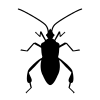 Isend
Isend
Isend
transfer2
Irecv
Irecv
Irecv
[Speaker Notes: Without barrier, transfer() will be out of sync and we lose determinism]
Code generation
Message tag to the rescue!
tag = 1
tag
mismatch
Isend
Isend
Isend
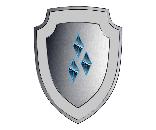 Irecv
Irecv
Irecv
tag = 2
Isend
Isend
Isend
Irecv
Irecv
Irecv
[Speaker Notes: Tags protects transfers from cross phase message passing, and gives us barrier like safety without barrier like performance.
So what is our performance like?]
Outline
What do MSL programs look like?

How does synthesis work in MSL?

Does MSL generates efficient programs?
Evaluation
Three kernels from NAS parallel benchmarks
Transpose (from FT)
Sparse Matrix-Vector multiplication (from CG)
MultiGrid (MG)

Different communication patterns: short/long, regular/irregular, all-to-all, reduce

In spite of the restricted programming model, MSL allows writing interesting kernels
[Speaker Notes: Bulk-synchronous SPMD kernels, quite different from each other]
Performance Evaluation
Compare MSL generated code with hand-written official MPI/Fortran code
Running on NERSC Hopper cluster (Cray XE6, 2 AMD 12-core MagnyCours 2.1GHz per node)

Different scales of parallelism: 256 to 16384
Problem size: Class E (SpMV has to use larger customized config for higher parallelism)

Run 7 times and plot min, median, and max
Performance Evaluation: Transpose
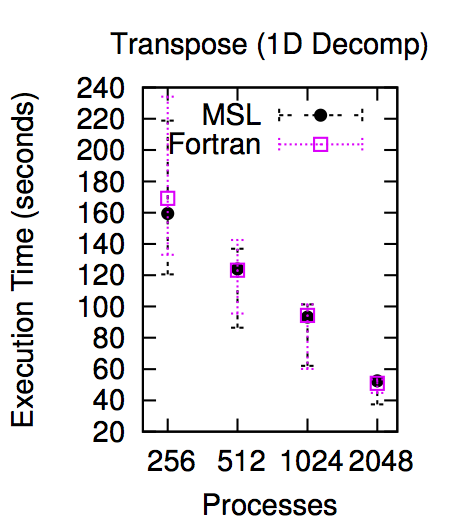 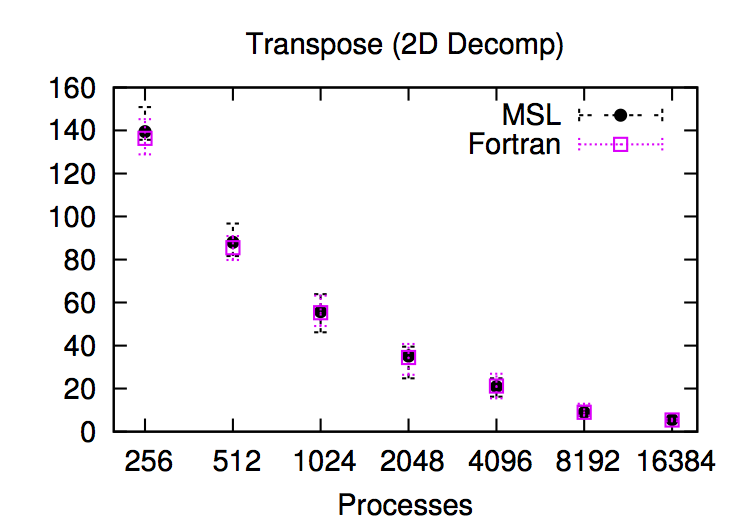 Performance Evaluation: SpMV
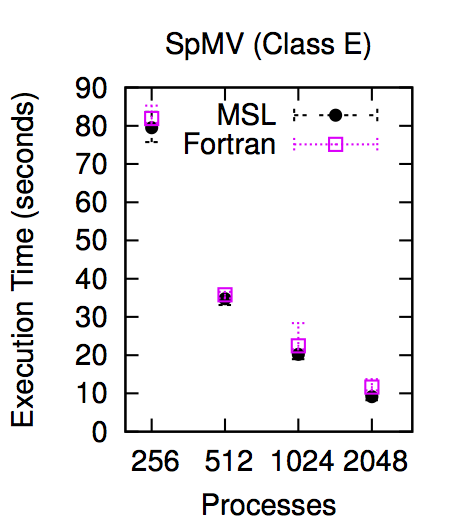 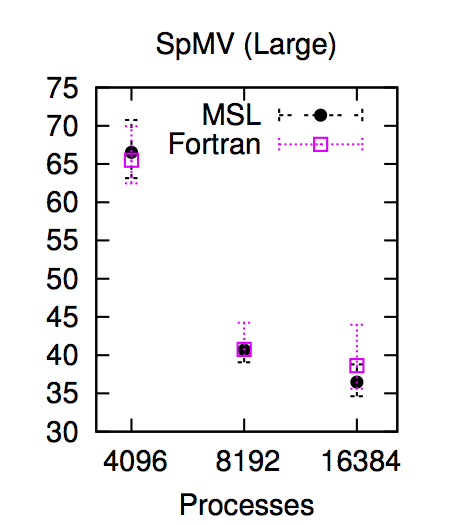 Performance Evaluation:MG
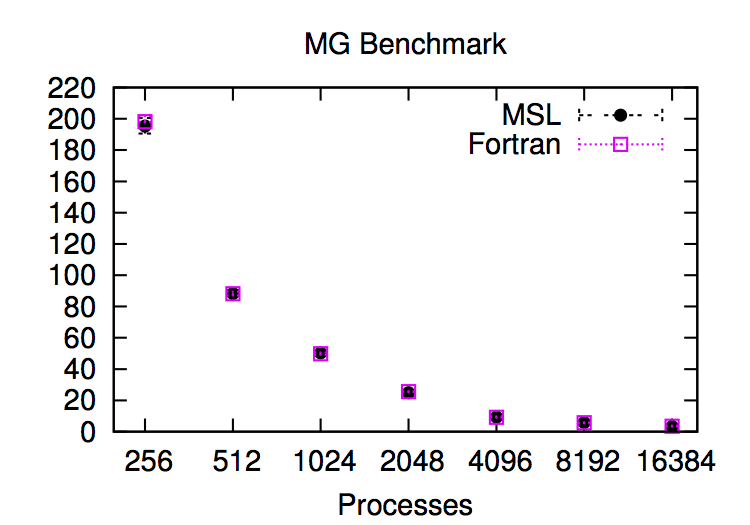 Outline
What do MSL programs look like?

How does synthesis work in MSL?

Does MSL generate efficient programs?  YES.
Related Work
Generative Programming

Domain-Specific Languages for HPC
Halide, TCE, Tera, …

General Languages for HPC
Chapel, Fortress, Titanium, UPC, X10, ZPL, …

Synthesis
Conclusion
With high level abstraction of the SPMDmodel, we can analyze and synthesize bulk-synchronous programs

The synthesis feature in MSL infer low-level details and helps to write correct distributed implementations more easily

The restrictions in the programming model still allow for writing interesting kernels and generating efficient MPI/C++ code.
Thank you!
Thanks for your attention!

Questions?